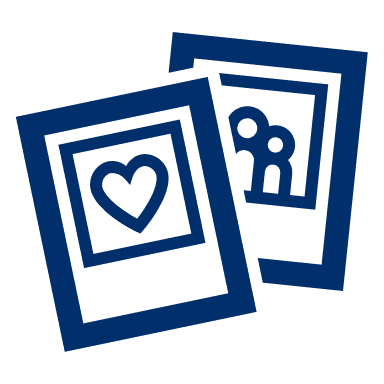 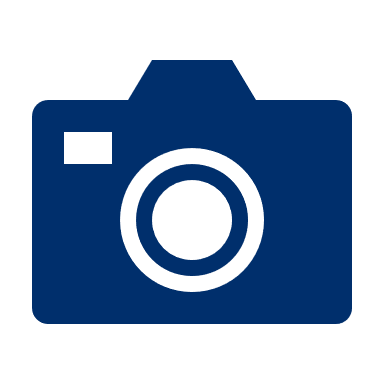 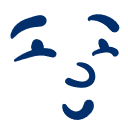 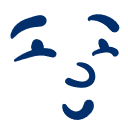 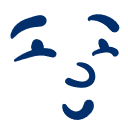 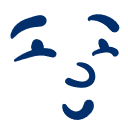 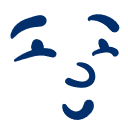 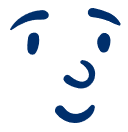 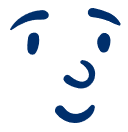 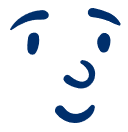 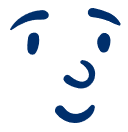 Ohjeistus huoltajalle 1/2
Ohjeistus huoltajalle 2/2
Salatehtävä huoltajalle
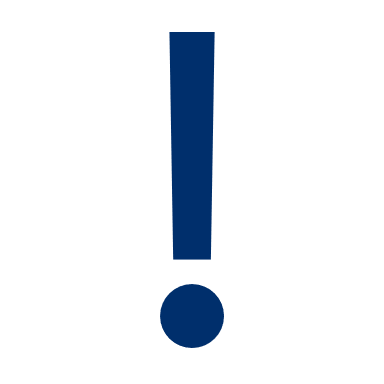 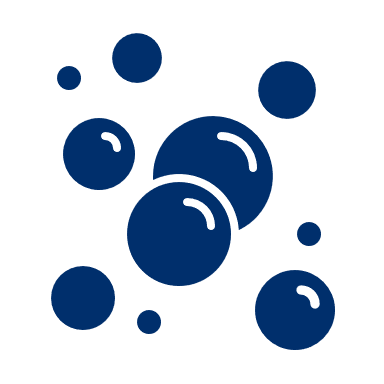 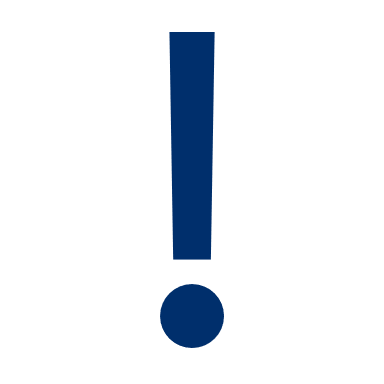 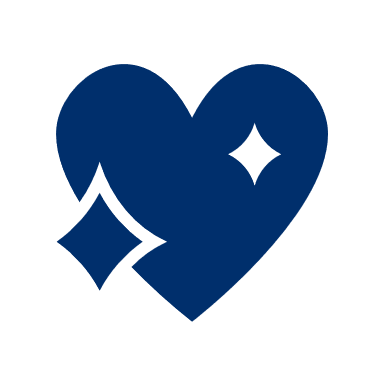 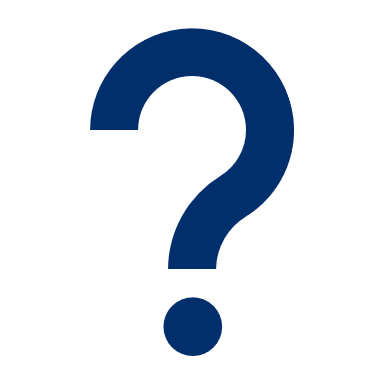 Ohjeistus nuorelle 1/2
Ohjeistus nuorelle 2/2
Salatehtävä nuorelle
1
2
3
4
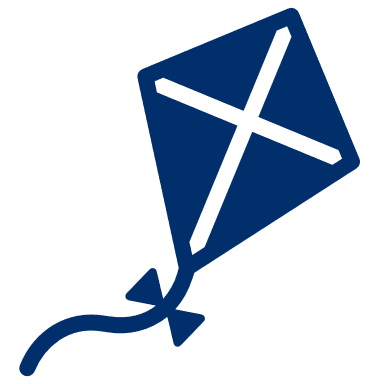 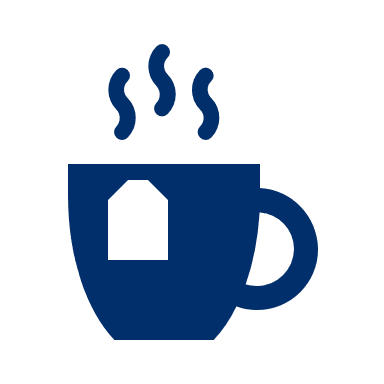 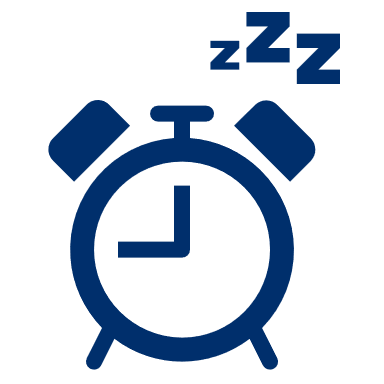 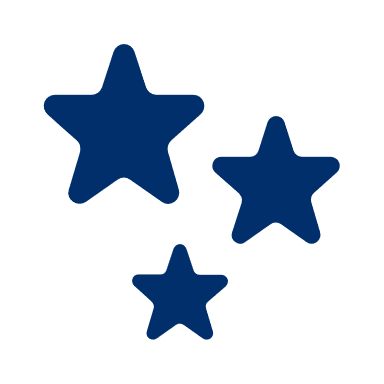 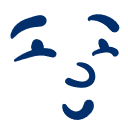 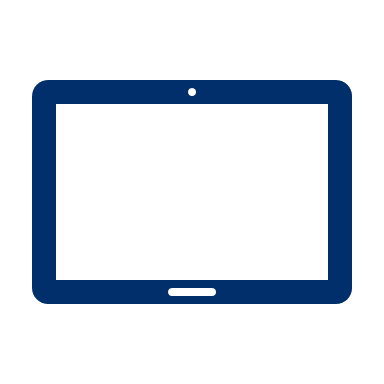 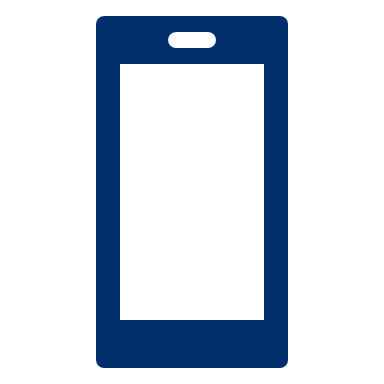 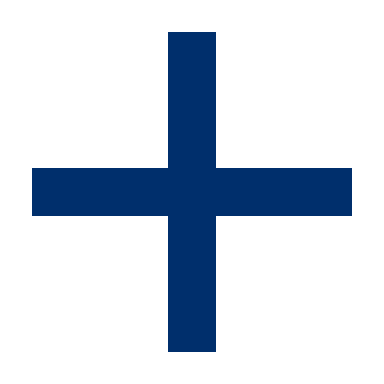 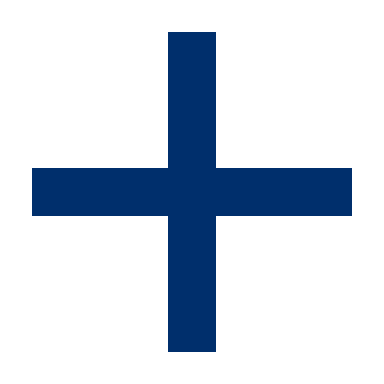 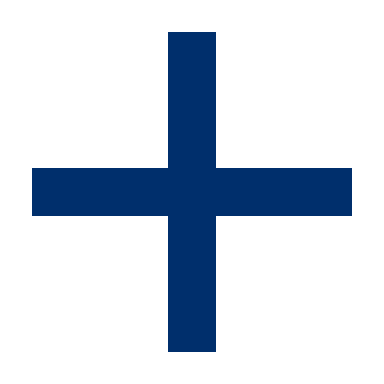 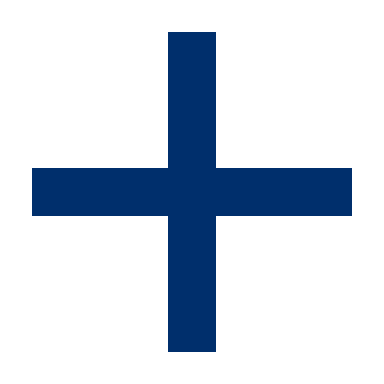 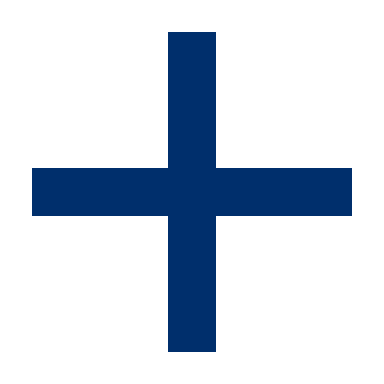 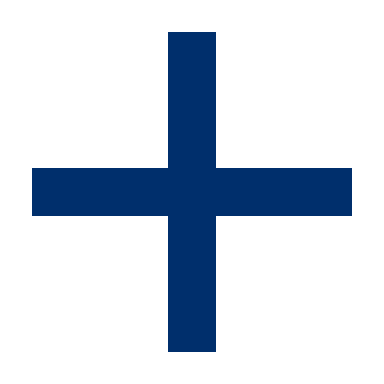 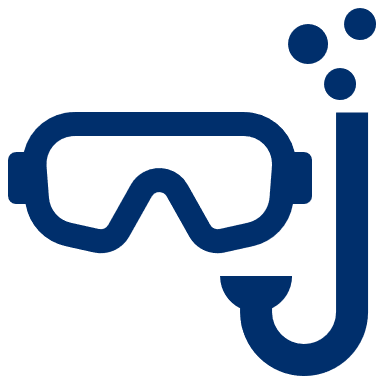 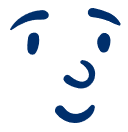 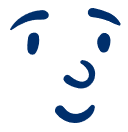 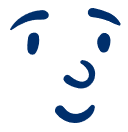 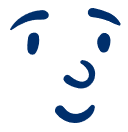 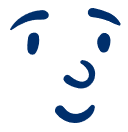 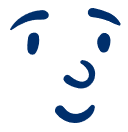 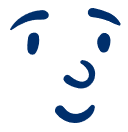 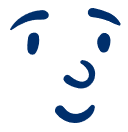 5
6
7
8
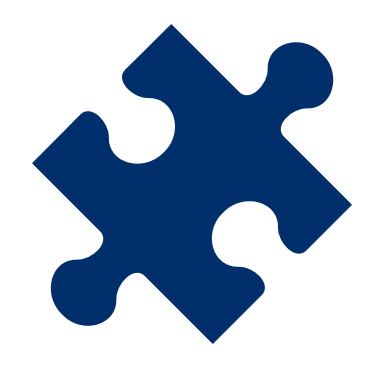 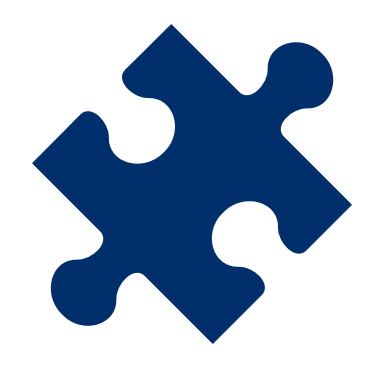 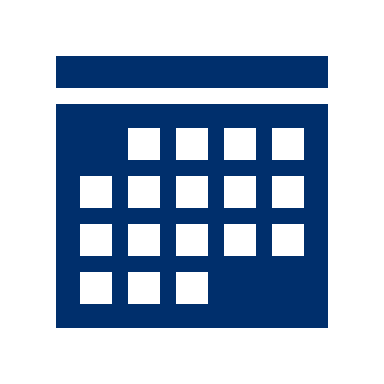 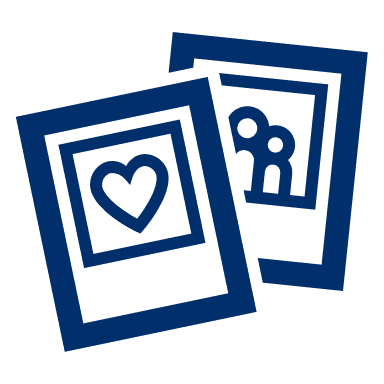 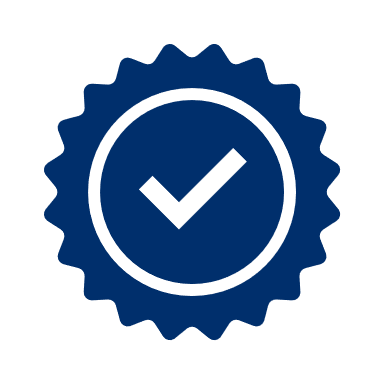 1
2
3
4
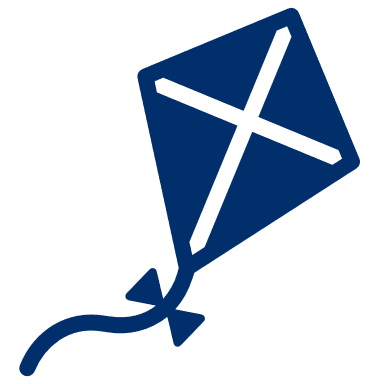 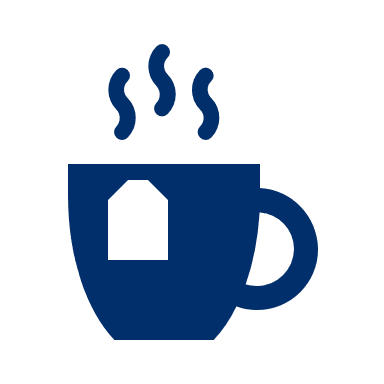 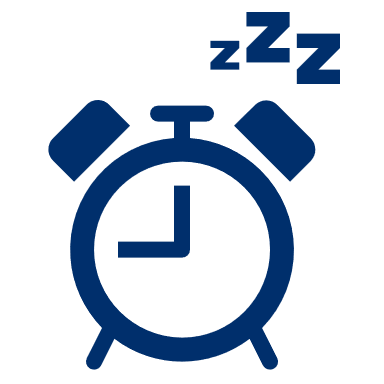 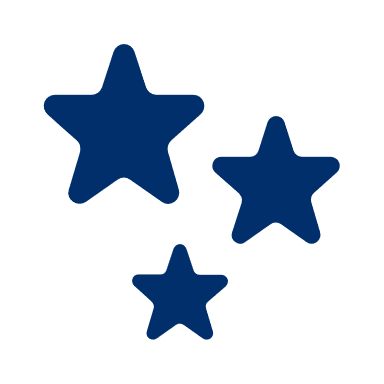 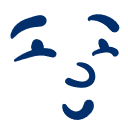 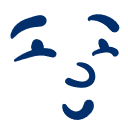 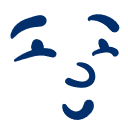 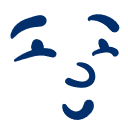 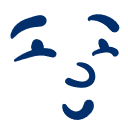 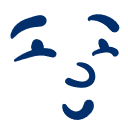 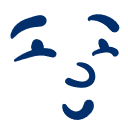 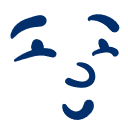 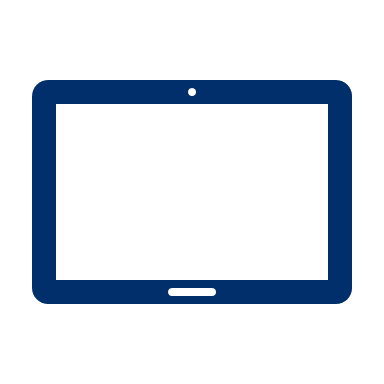 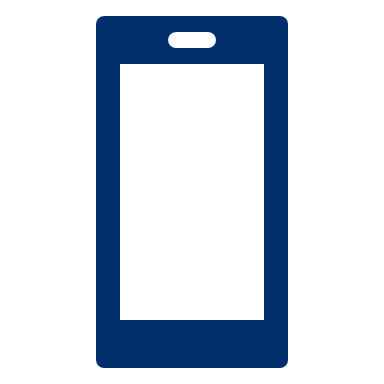 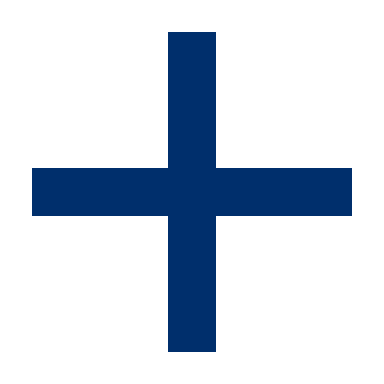 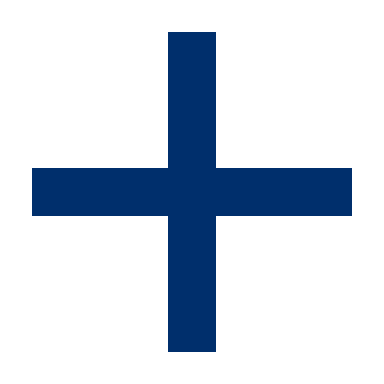 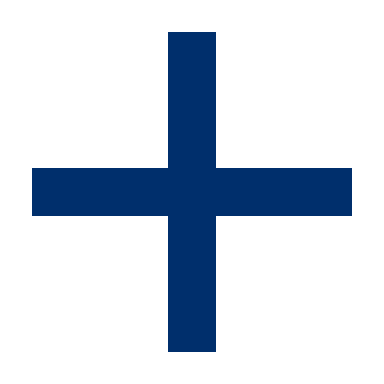 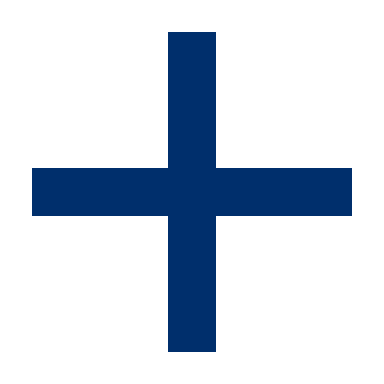 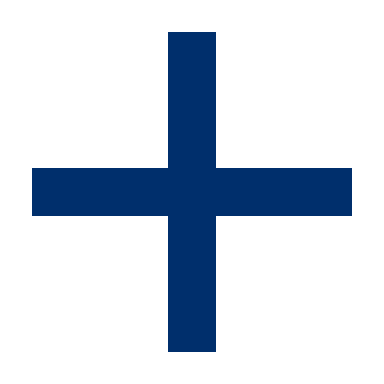 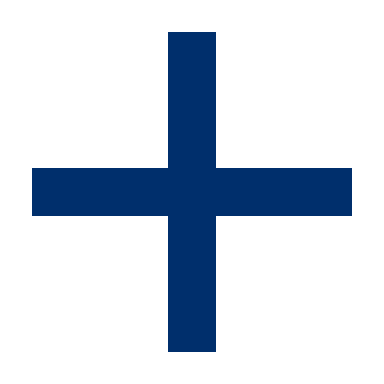 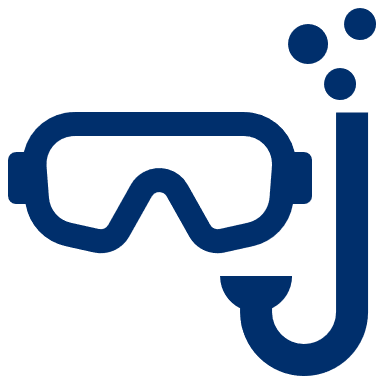 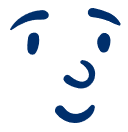 5
6
7
8
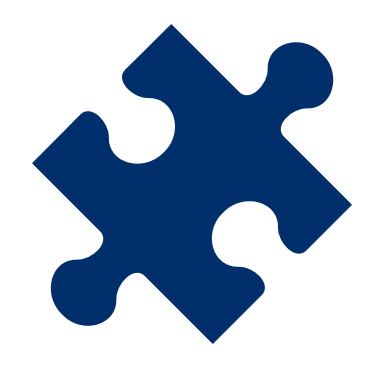 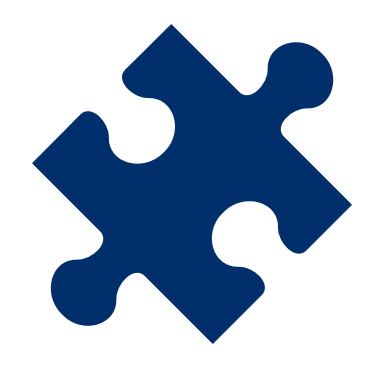 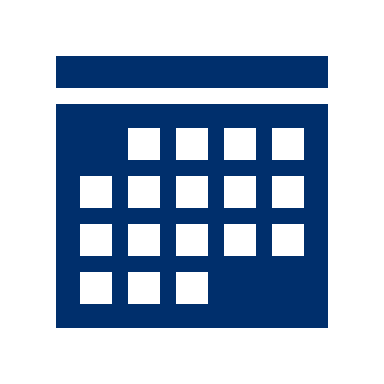 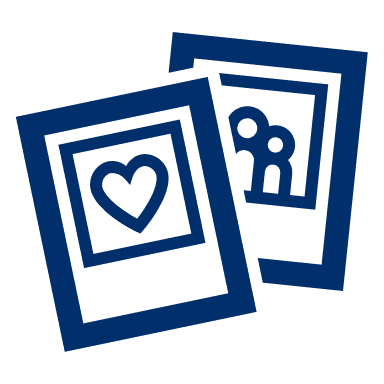 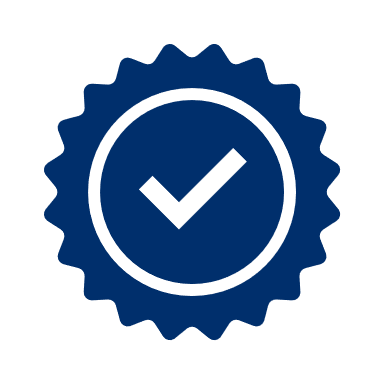